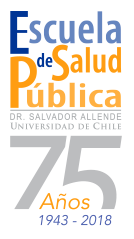 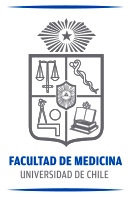 Mental Health Reform and Human Rights in Chile 1990-2018: achievements and challenges
Dr. Alberto Minoletti
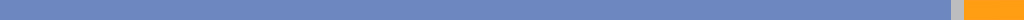 Number of persons cared for mental disorders per 100,000 population in outpatient facilities: 2004-2014
Number of beds per 100,000 population in different mental health facilities: 1990-2014
Main Achievements in Human Rights with Mental Health Reform
Increased availability, accessibility and quality of community mental health services
Life with higher dignity, autonomy and social inclusion for many persons with psychosocial disabilities 
Health workers more aware of human rights
Less use of coercion, abuse and violence with persons using mental health services
Main legislative and regulatory measures in human rights for mental health services
Legislation
Regulation
- Guarantees of care for 4 mental disorders (parity with physical health)
- Oversight agency to protect the rights of persons using mental health services
- Informed consent for treatment and research
- Restrictions to involuntary hospitalization
- Prohibition of psychosurgery in persons with psychosocial disability

- Review mechanisms for sterilization (only with informed consent)

- Rules for crisis management and physical restraint
Gaps in human rights of persons with mental health conditions and psychosocial disabilities in Chile
418 persons still hospitalized in mental hospitals, exposed to degrading treatments and abuse
Some persons in supported home have reported coercion, punishments and lack of liberty
WHO QualityRights showed low achievement in activities to support social inclusion in outpatient facilities 
Significant gaps in access and quality of care persist in all health areas
The stigma about mental illness is still high in the health system and in the Chilean population